PIK AS
Entdeckerpäckchen
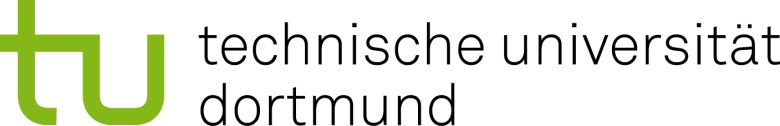 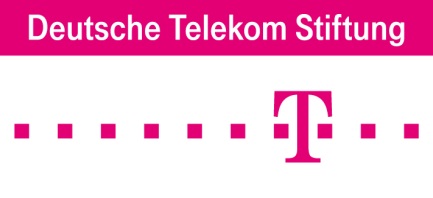 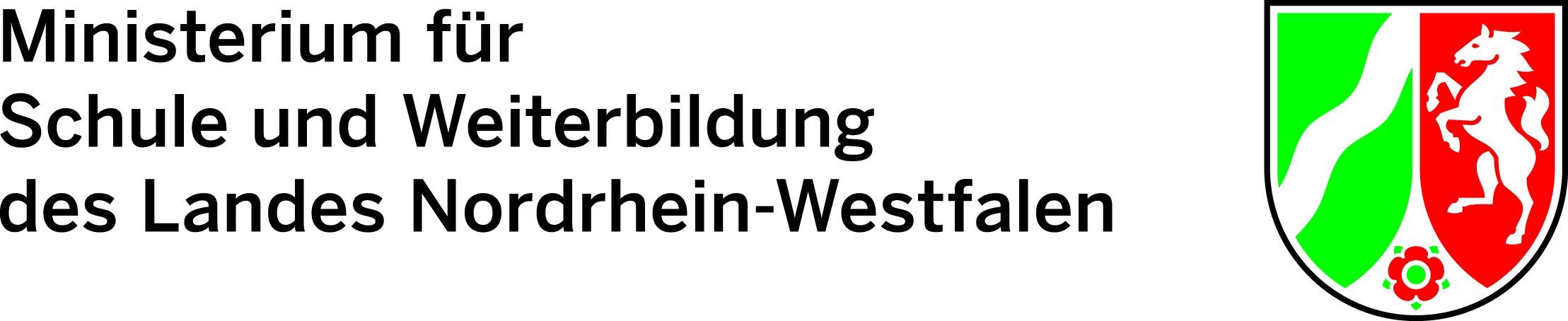 November 2013 © PIK AS  (http://www.pikas.uni-dortmund.de/)
<Foliennummer>
[Speaker Notes: Schriftgröße: Überschrift 28; Text 22, bzw. 20]
Filmausschnitt   ///   Entdeckerpäckchen
Der folgende Filmausschnitt stammt aus einer Unterrichtsstunde zum  Aufgabenformat „Entdeckerpäckchen“ in einem 3. Schuljahr.
 
Der Schüler Timo versuchte in dieser Stunde, die Struktur verschiedener Entdeckerpäckchen mithilfe von Plättchen zu beweisen.
November 2013 © PIK AS  (http://www.pikas.uni-dortmund.de/)
<Foliennummer>
Filmausschnitt   ///   Entdeckerpäckchen
Zunächst versuchte er sich an einem Plättchen-beweis für ein Entdecker-päckchen mit sich gegen-sinnig verändernden Summanden.
9 + 1 = 10
8 + 2 = 10
7 + 3 = 10
6 + 4 = 10
5 + 5 = 10
4 + 6 = 10
Im Anschluss daran beschäftigte er sich mit folgendem Entdecker-päckchen:
2 + 4 =  6
3 + 4 =  7
4 + 4 =  8
5 + 4 =  9
6 + 4 = 10
7 + 4 = 11
?
November 2013 © PIK AS  (http://www.pikas.uni-dortmund.de/)
<Foliennummer>
[Speaker Notes: An dieser Stelle empfiehlt es sich, die Teilnehmer der Fortbildung zu bitten, sich zunächst selbst Gedanken bezüglich des mit einem Fragezeichen gekennzeichneten Plättchenbeweises zu machen, da dies das Verständnis für den inhaltlichen Gehalt des nachfolgenden Filmausschnittes erhöht.]
Filmausschnitt   ///   Entdeckerpäckchen
Das Video finden Sie im Materialordner des Fortbildungsmaterials 8.4 Impulse und Rückmeldungen.
November 2013 © PIK AS  (http://www.pikas.uni-dortmund.de/)
<Foliennummer>
Filmausschnitt   ///   Entdeckerpäckchen
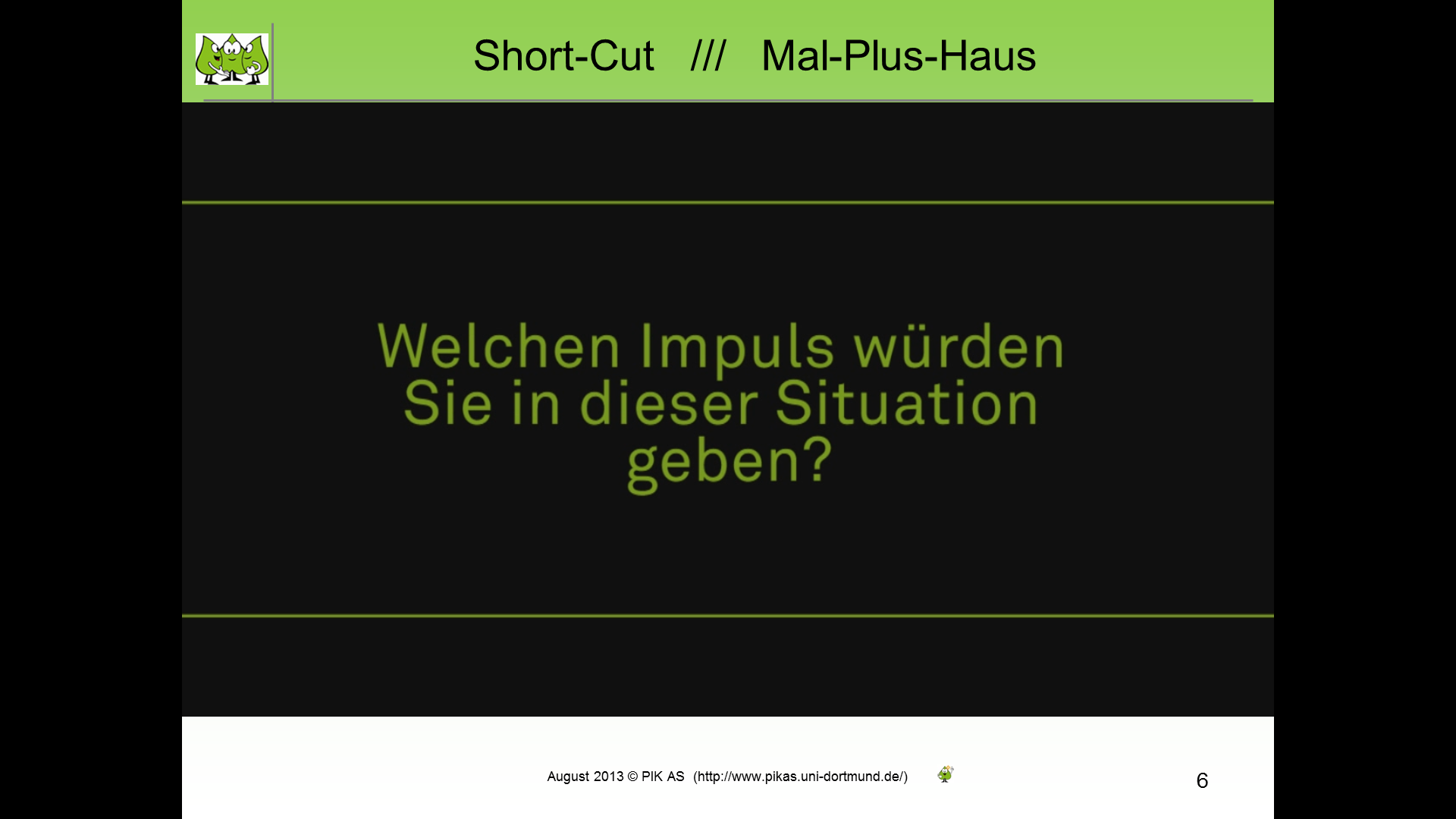 ?
November 2013 © PIK AS  (http://www.pikas.uni-dortmund.de/)
<Foliennummer>
[Speaker Notes: Um die Phase des individuellen Nachdenkens und gemeinsamen Diskutierens aller Fortbildungs-Teilnehmer im Hinblick auf die Entwicklung eigener Impulse und Handlungsmöglichkeiten möglichst gehaltvoll zu gestalten, empfiehlt es sich, diese Folie längstmöglich eingeblendet zu lassen. Erst nach Abschluss dieser Phase sollte zu der nachfolgenden Folie übergegangen werden, die in Gedankenblasen weiterführend verschiedene, zu diskutierende Impulse und Handlungsmöglichkeiten aufführt.]
Filmausschnitt   ///   Entdeckerpäckchen
Schau dir an, was mit dem Ergebnis passiert. Was muss dann mit der zweiten Zahl geschehen?
Du hast gesagt, dass die roten und die blauen Plättchen um eins mehr werden – was heißt das für das Ergebnis?
Zähl noch mal nach!
Lege zuerst die roten und dann die blauen Plättchen. Was fällt dir auf?
Bitte deine Tischnachbarn, dir einen Tipp zu geben.
Schreibe neben die Plättchen noch einmal die entsprechenden Aufgaben!
Kannst du auch die Tauschaufgaben mit Plättchen legen?
Zeige mir mal, wo die roten Plättchen mehr werden!
November 2013 © PIK AS  (http://www.pikas.uni-dortmund.de/)
<Foliennummer>
[Speaker Notes: Impulse wie die o. g. wären denkbar. Diskutieren Sie die Eignung der hier aufgeführten Reaktionen und ergänzen Sie ggf. weitere.]